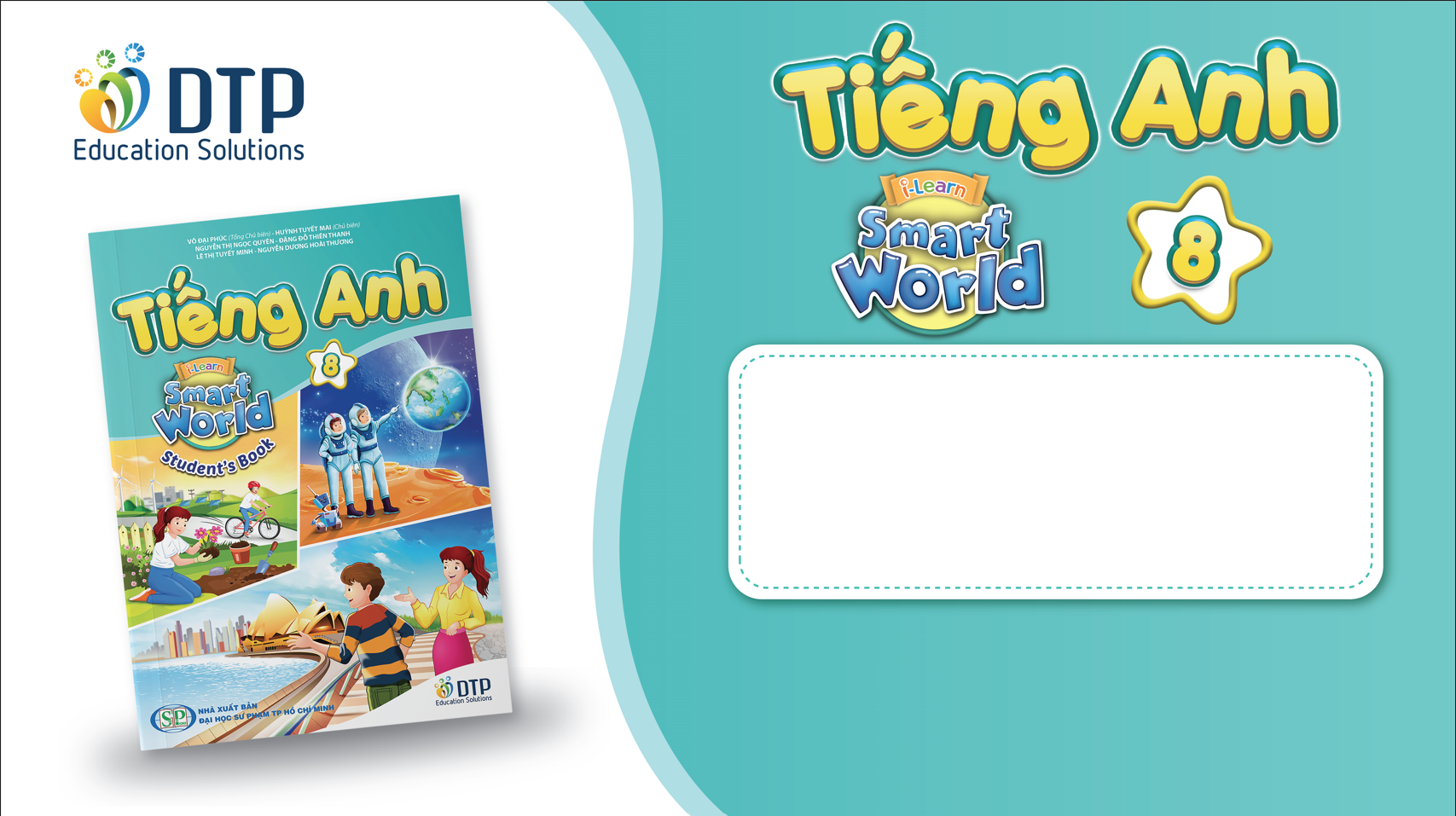 UNIT 4: DISASTERS
Lesson 1.2 – Grammar
Pages 35 & 36
Lesson Outline
Warm-up
Grammar
Practice
Consolidation
Wrap-up
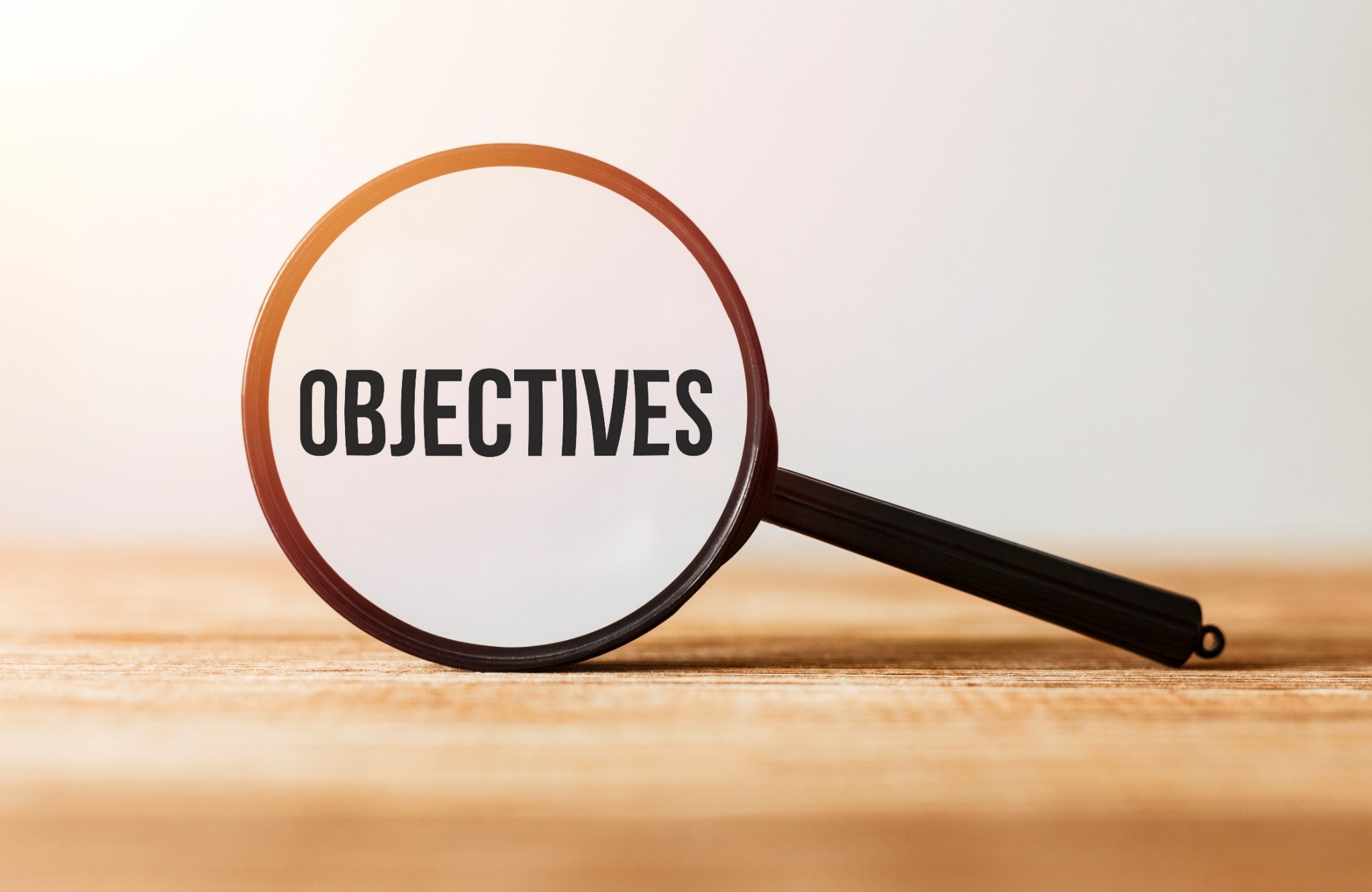 By the end of this lesson, students will be able to…

- Practice and use Wh-questions.
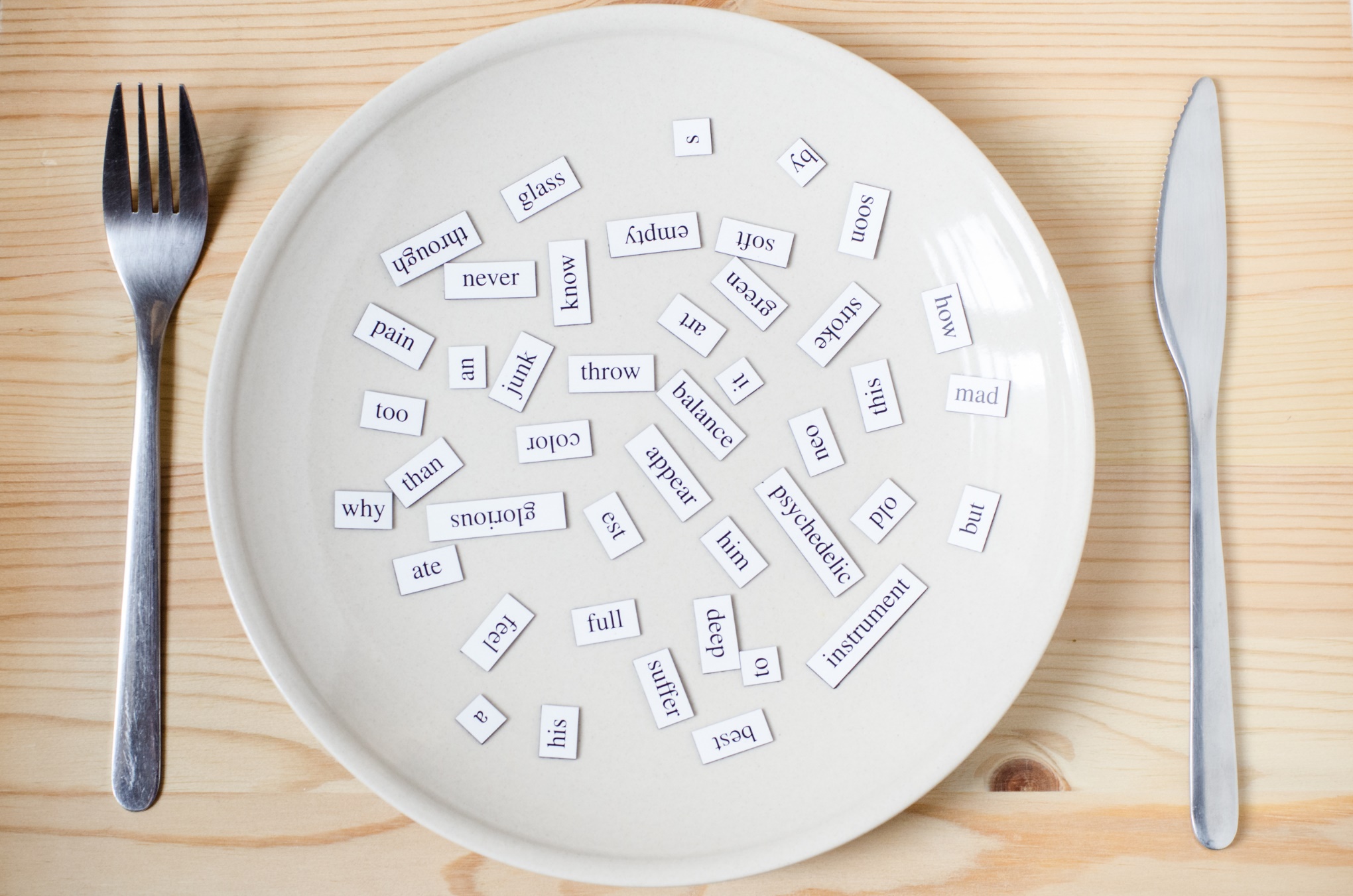 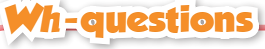 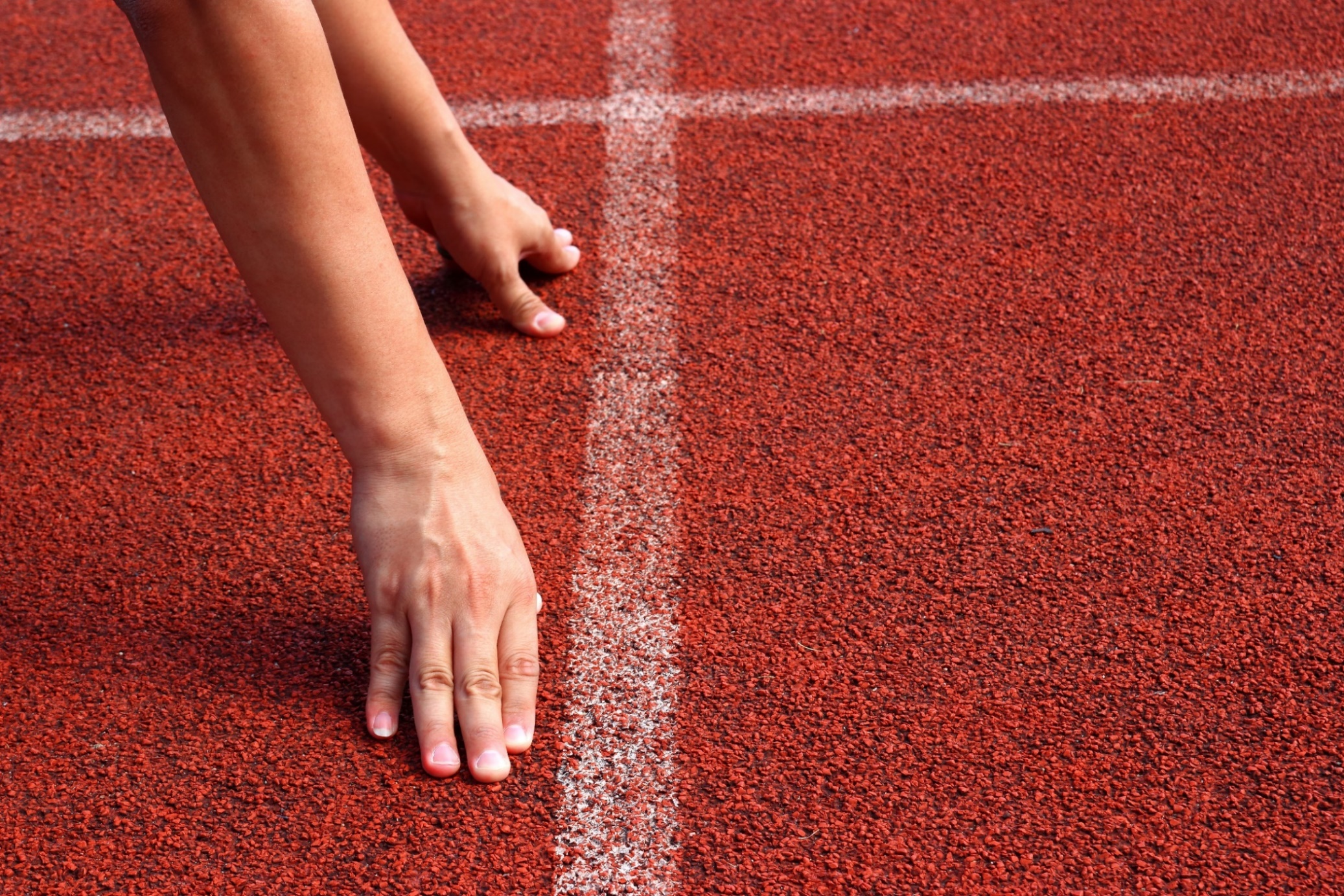 WARM UP
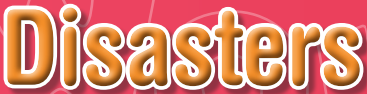 Listen.
	Say the correct picture.
Look at the pictures.
Work in pairs. Test your partner the Vocabulary about Disasters.
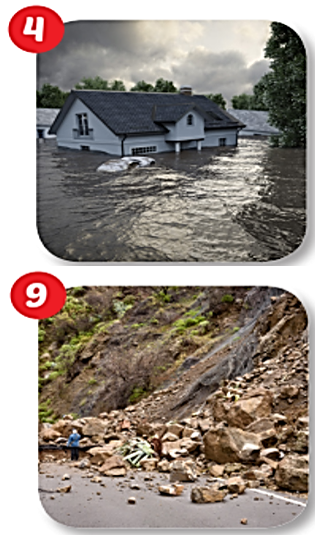 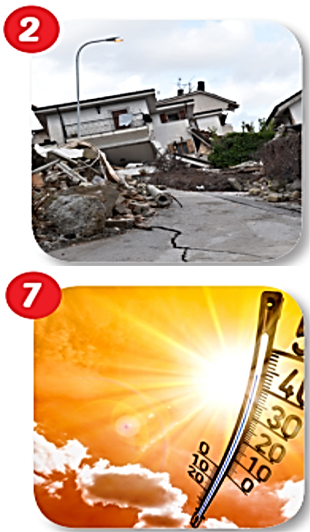 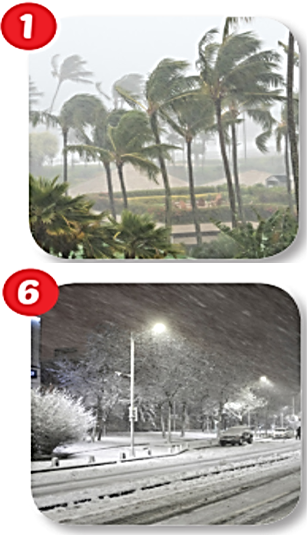 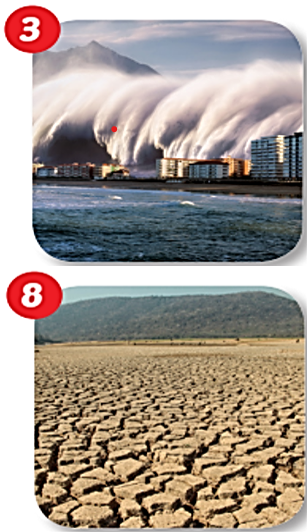 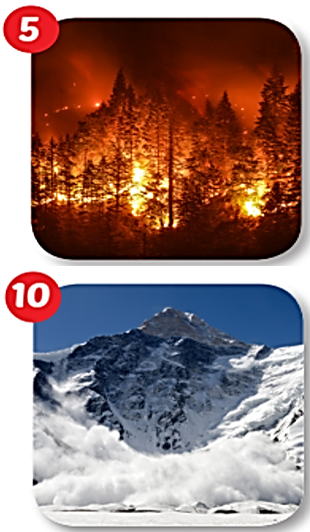 WILDFIRE
EARTHQUAKE
FLOOD
TSUNAMI
TYPHOON
LANDSLIDE
AVALANCHE
BLIZZARD
HEAT WAVE
DROUGHT
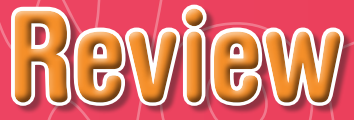 Listen and repeat.
typhoon (n) 		/taɪˈfuːn/ 		bão nhiệt đới
blizzard (n) 		/ˈblɪzərd/			trận bão tuyết
drought (n) 		/draʊt/			hạn hán
wildfire (n) 		/ˈwaɪldfaɪər/		cháy rừng
flood (n) 			/flʌd/			lũ lụt
avalanche (n) 	/ˈævəlæntʃ/ 		tuyết lở 
landslide (n) 		/ˈlændslaɪd/		sạt lở đất
tsunami (n) 		/tsuːˈnɑːmi/		sóng thần
earthquake (n) 	/ˈɜːrθkweɪk/		động đất
heat wave (n)	/ˈhiːt weɪv/ 		đợt nắng nóng
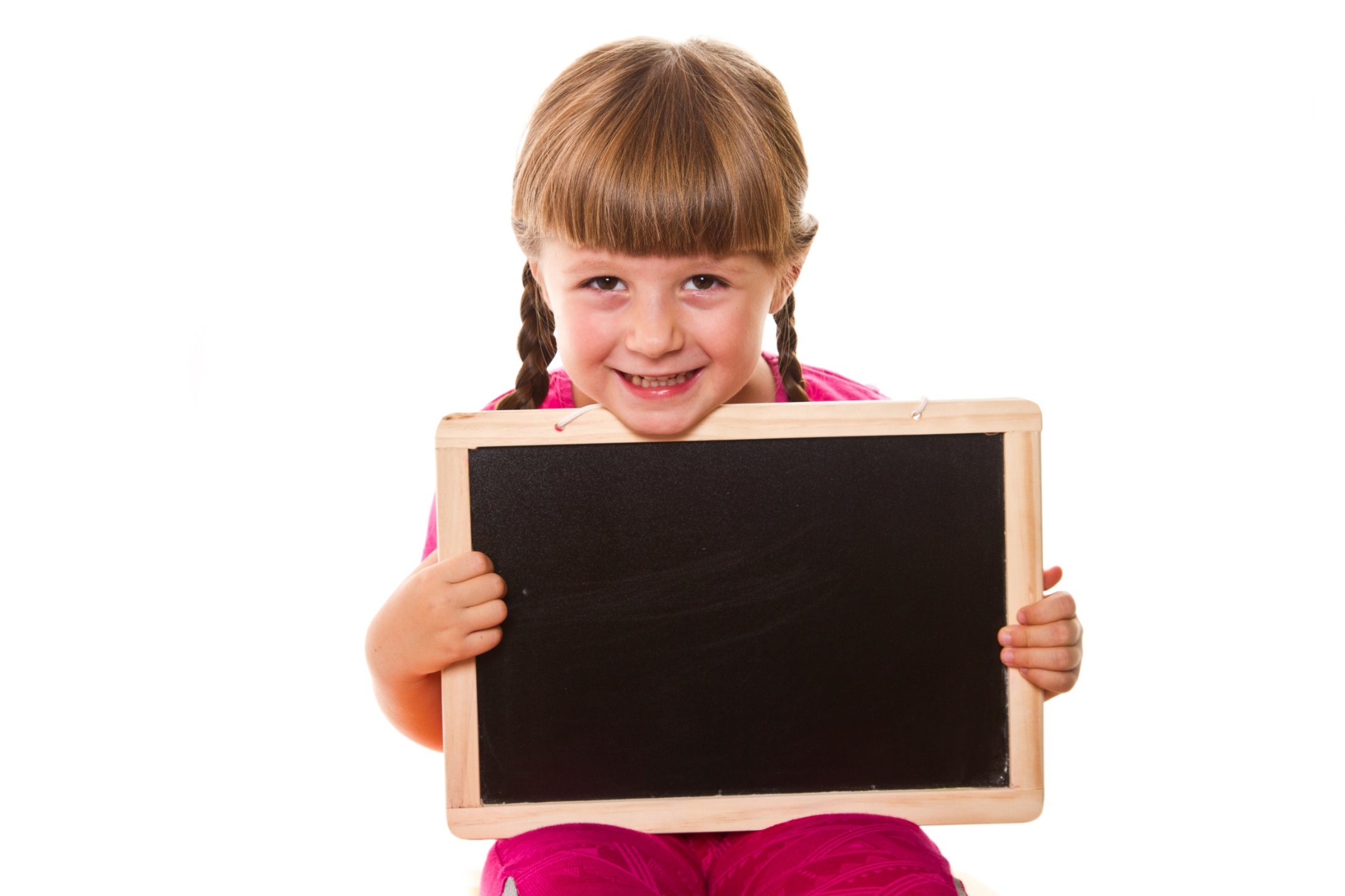 Grammar
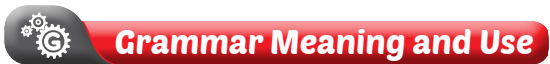 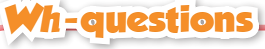 Read.
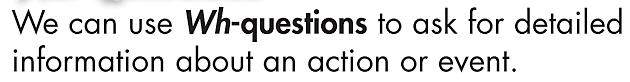 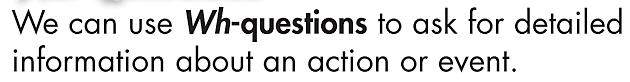 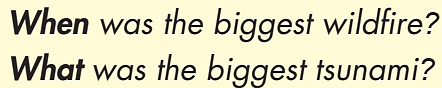 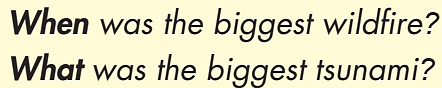 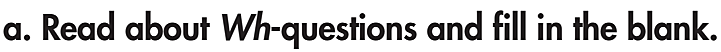 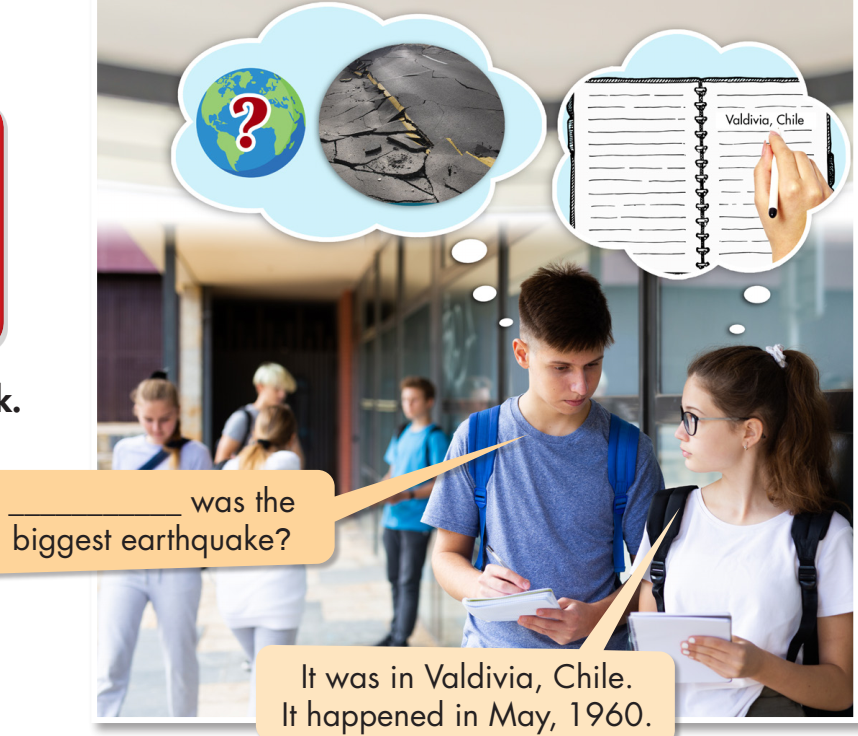 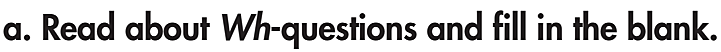 
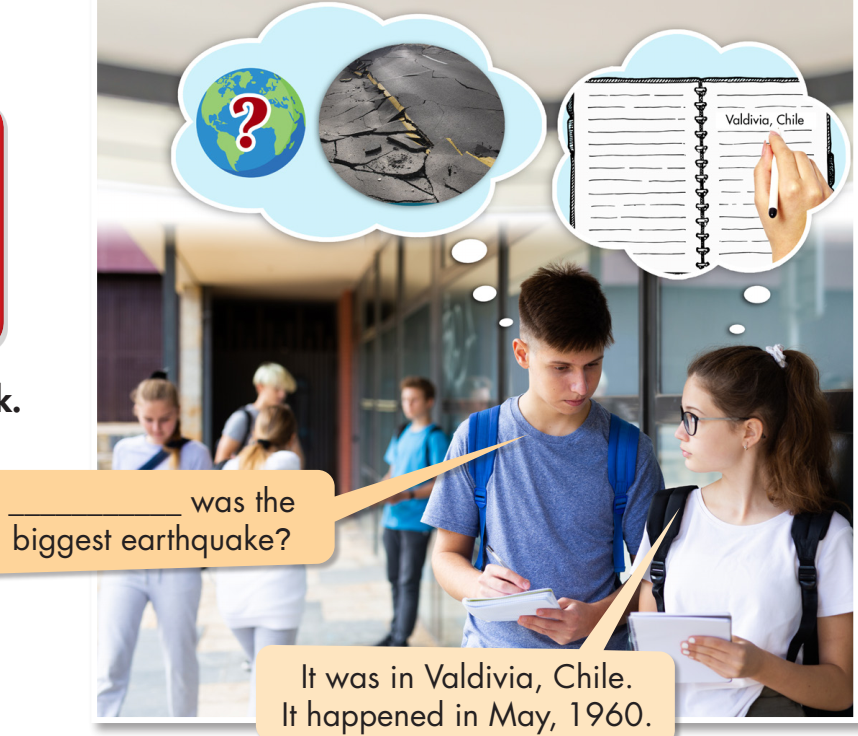 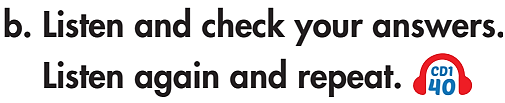 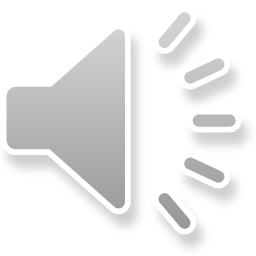 
Where

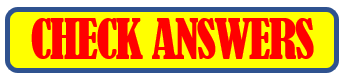 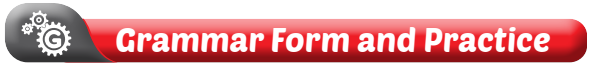 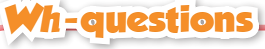 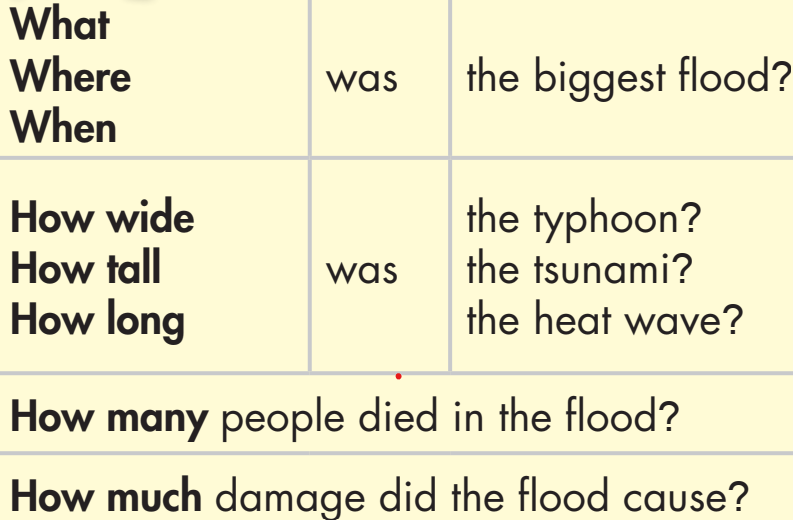 What was the biggest flood? 
Where was the biggest flood?
When was the biggest flood?
How wide was the typhoon?
How tall was the tsunami?
How long was the heat wave?
How many people died in the flood?
How much damage did the flood cause?
Read the Wh-questions.
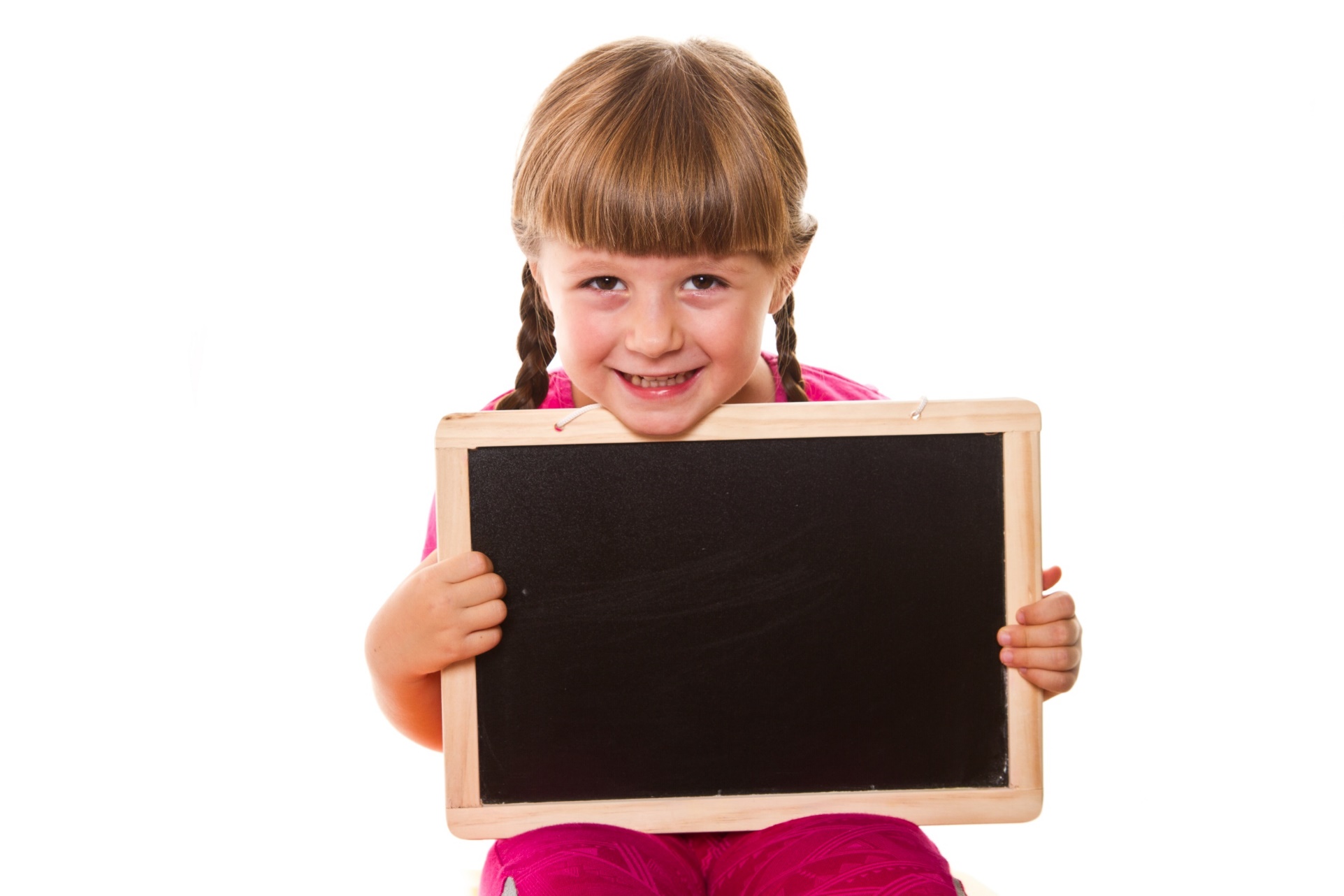 Practice
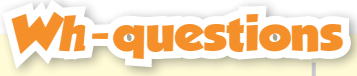 Work in pairs.
	Ask and answer the Wh-questions.
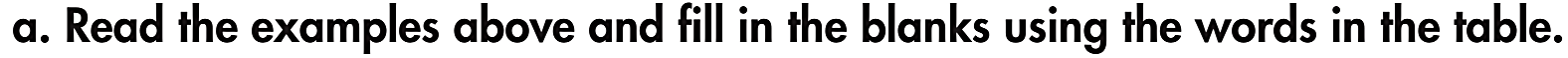 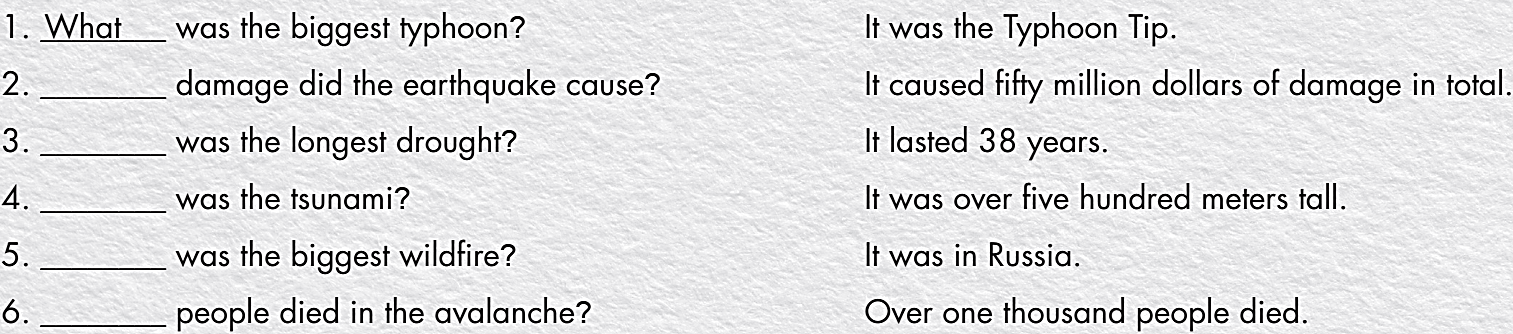 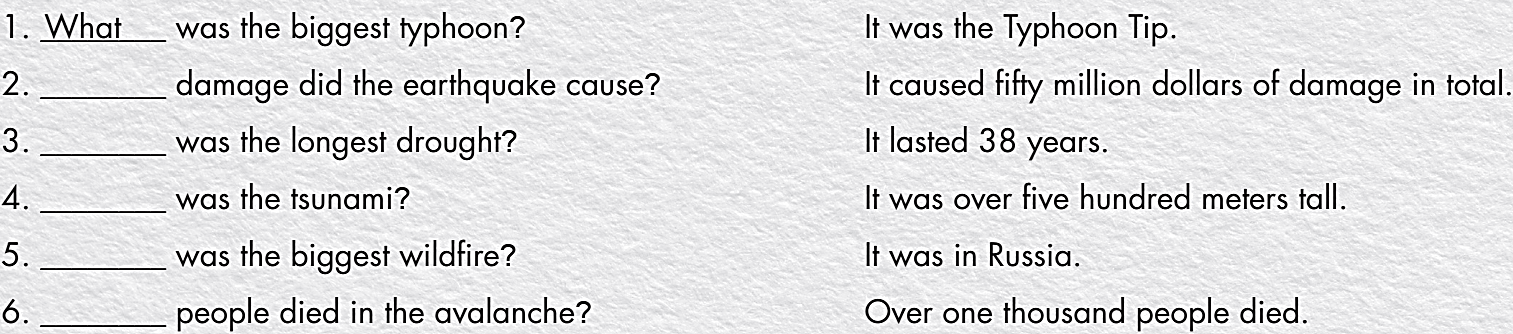 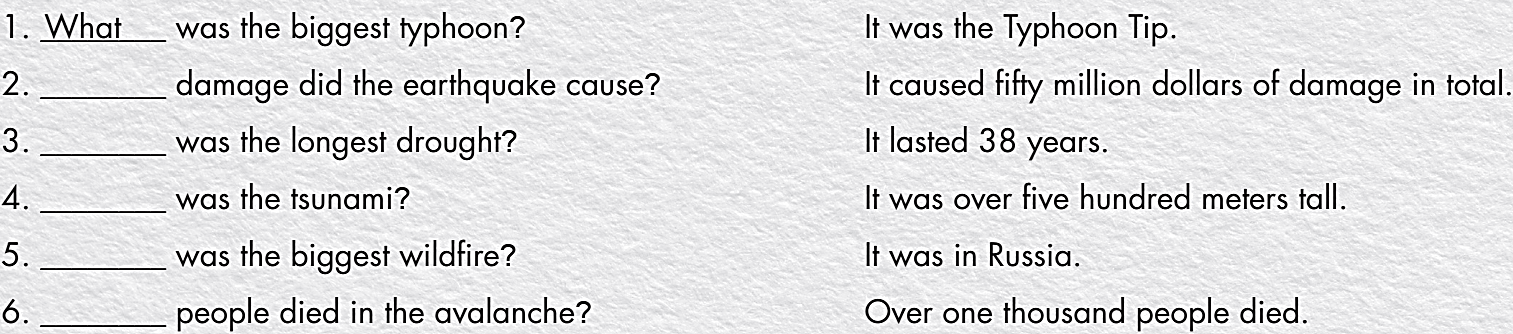 How much
How long
How tall
Where
How many
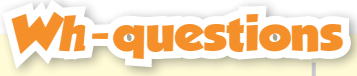 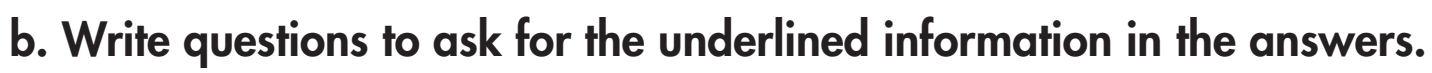 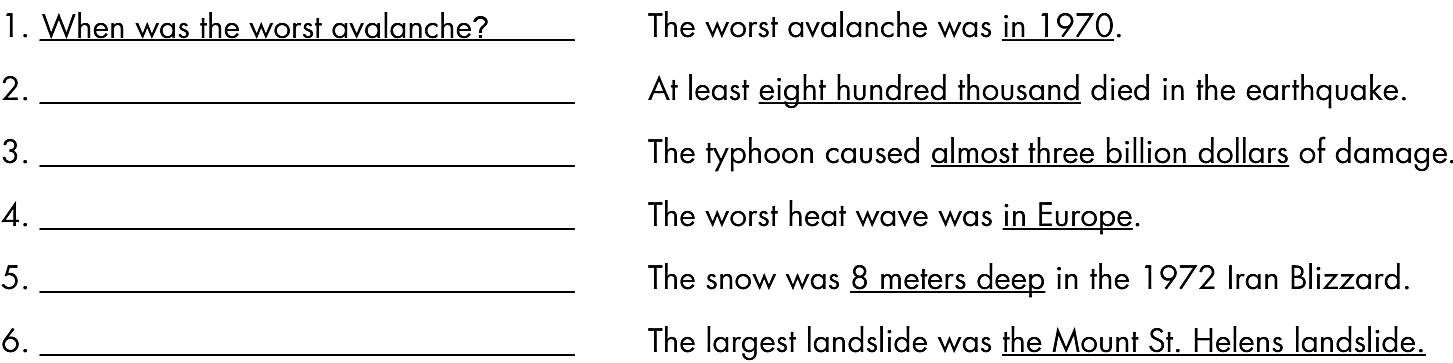 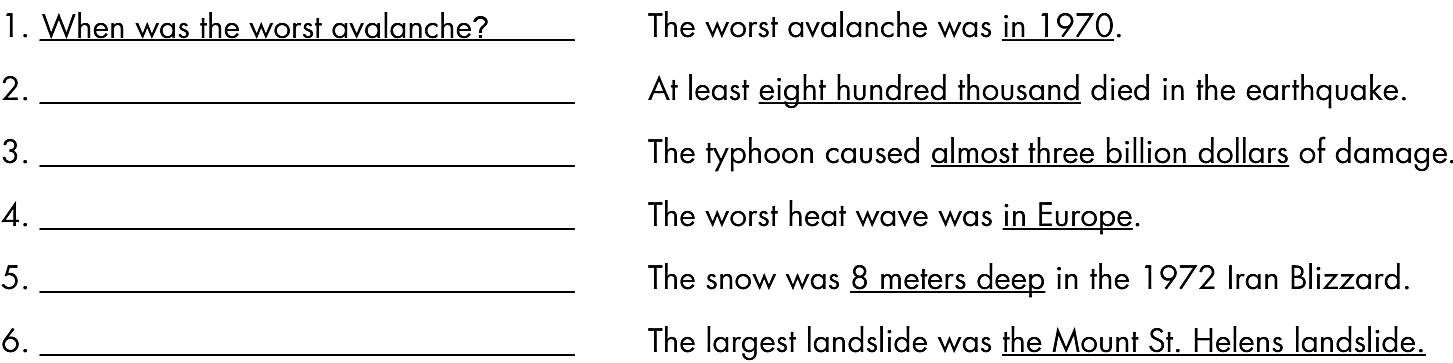 How many people died in the 			earthquake?
How much damage did the 		      typhoon cause?
Where was the worst heat wave?
How deep was the snow in the 		  1972 Iran Blizzard?
What was the largest landslide?
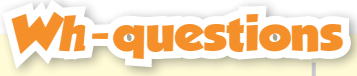 c. In pairs: Study the questions and answers in b. for one minute. 
    Cover the answers and take turns asking and answering the questions.
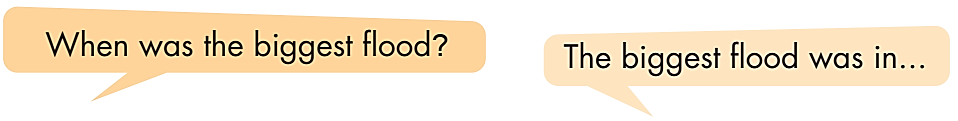 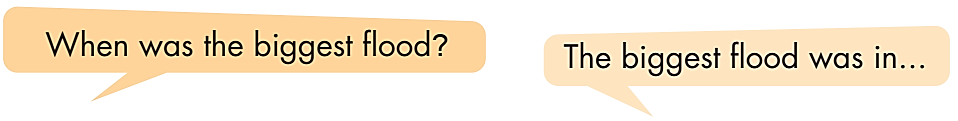 When was the worst avalanche?
How many people died in the earthquake?
How much damage did the typhoon cause?
Where was the worst heat wave?
How deep was the snow in the 1972 Iran Blizzard? 
What was the largest landslide?
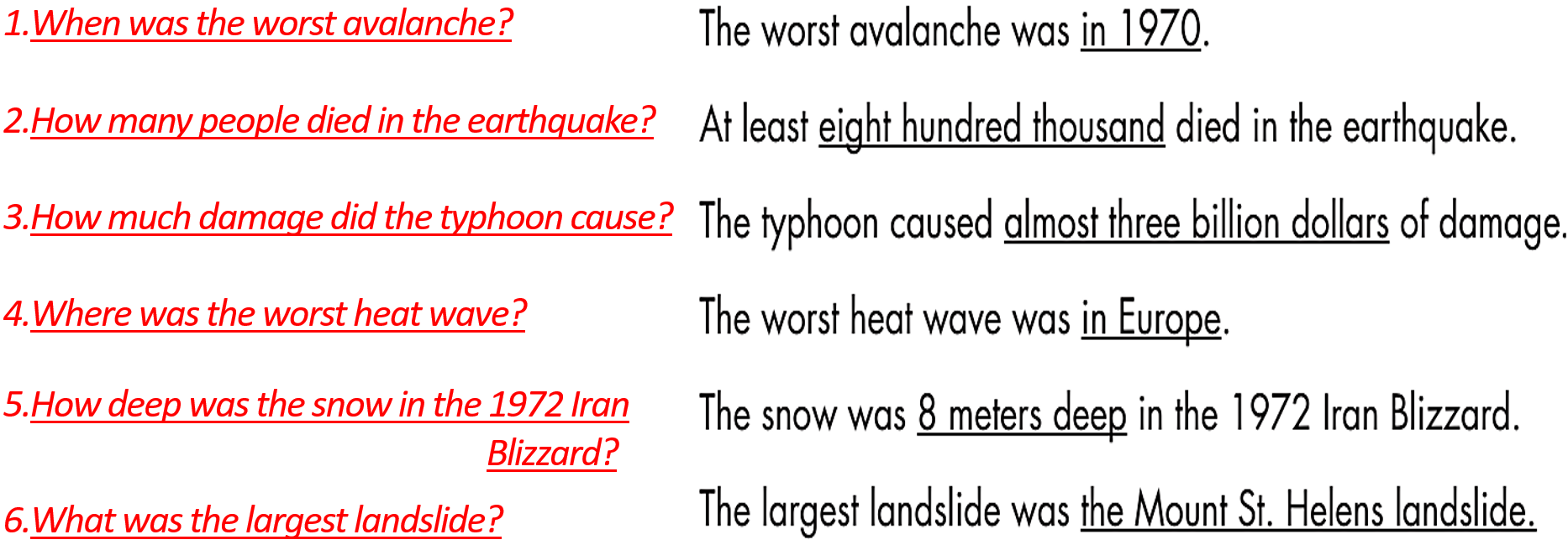 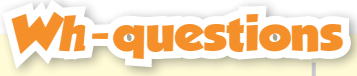 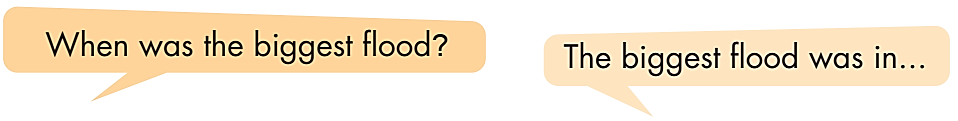 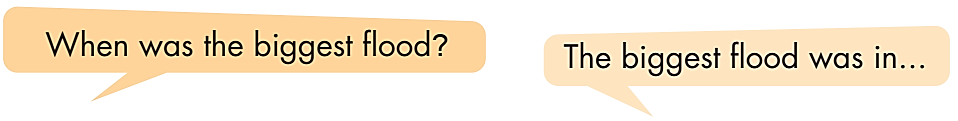 When was the worst avalanche?
How many people died in the earthquake?
How much damage did the typhoon cause?
Where was the worst heat wave?
How deep was the snow in the 1972 Iran Blizzard? 
What was the largest landslide?
Practice the conversation with a partner.
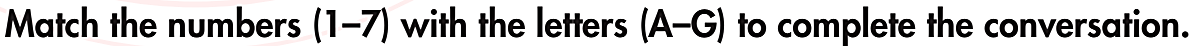 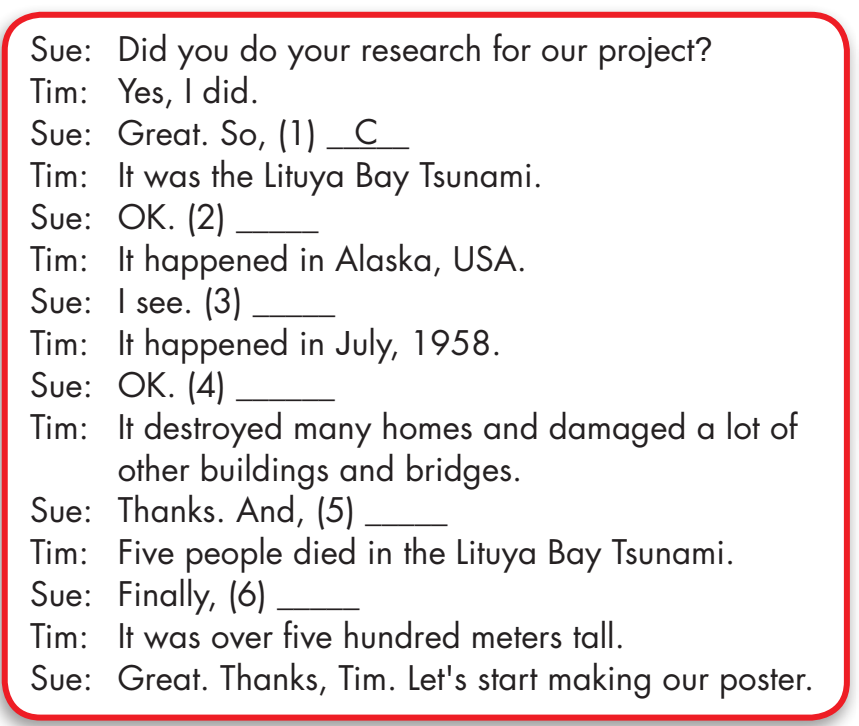 Extra Practice
WB, page 21
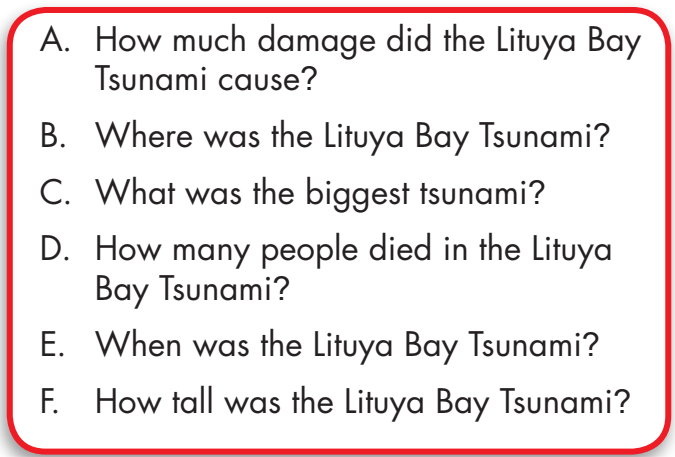 B
E
A
D
F
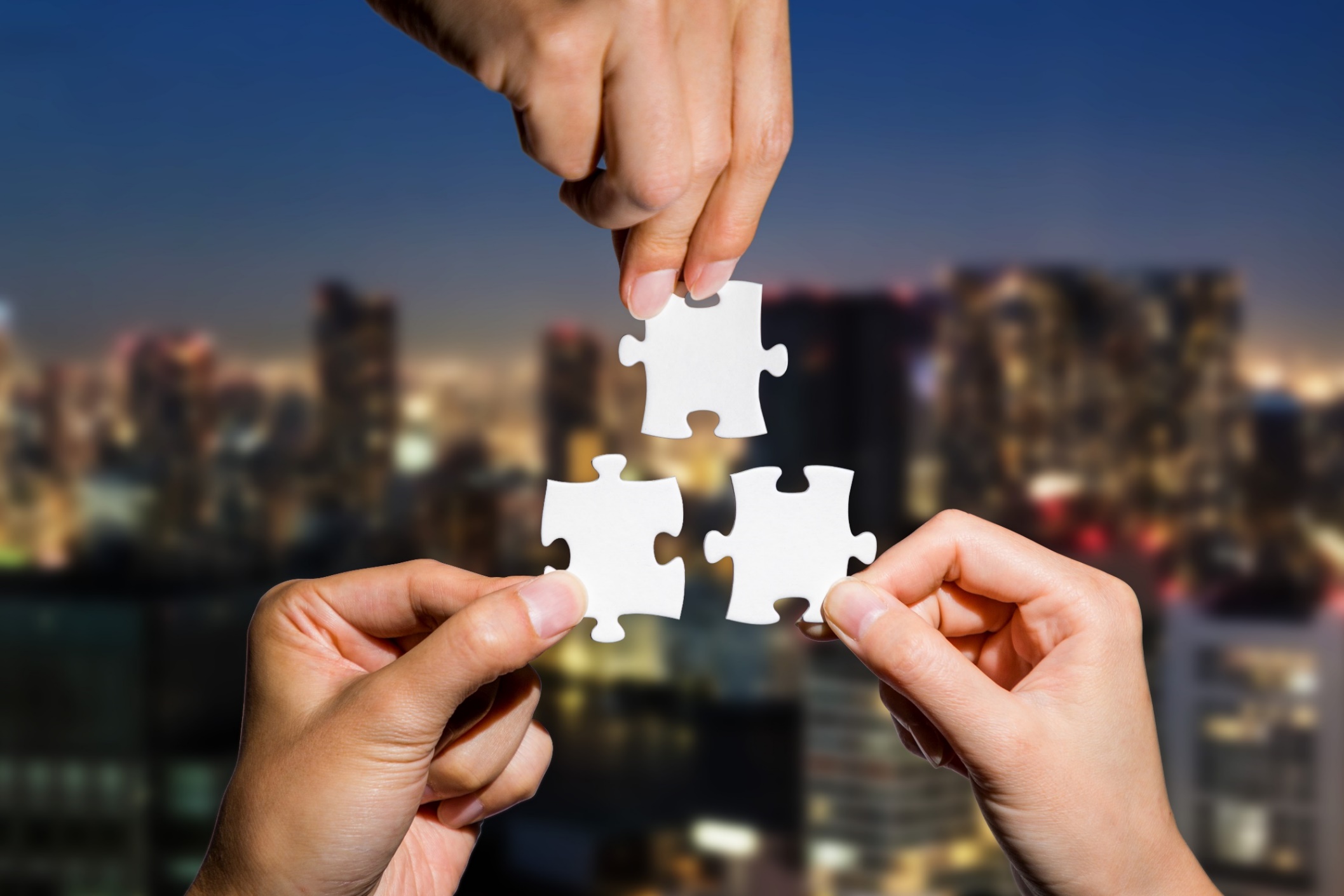 CONSOLIDATION
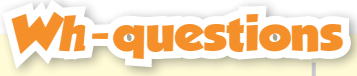 Work with a new partner.
Make 5 Wh-questions to ask about his/her last vacation.
Question words
	Who
	What
	When
	Where
	Why
	How
	Which
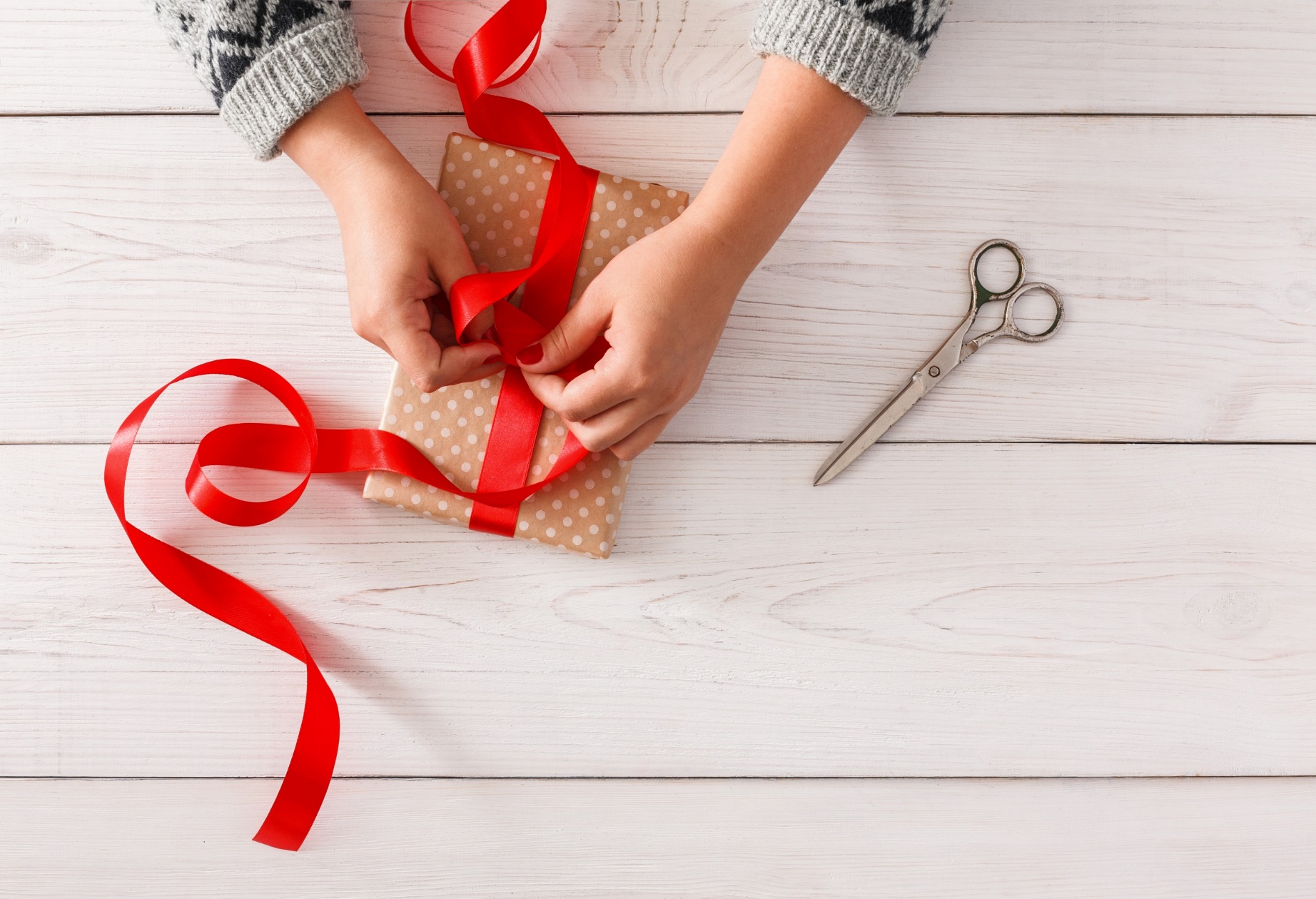 WRAP-UP
Today’s lesson
Grammar:- To practice and use Wh-questions.
Speaking:- To practice asking and answering Wh-questions.
Homework
Review how to make Wh-questions.
Do the exercises on page 21 WB.
Do the exercises in Tiếng Anh 8 i-Learn Smart World Notebook on pages 29&30.
Prepare the next lesson (pages 36 & 37, SB)
Play the consolidation games on www.eduhome.com.vn
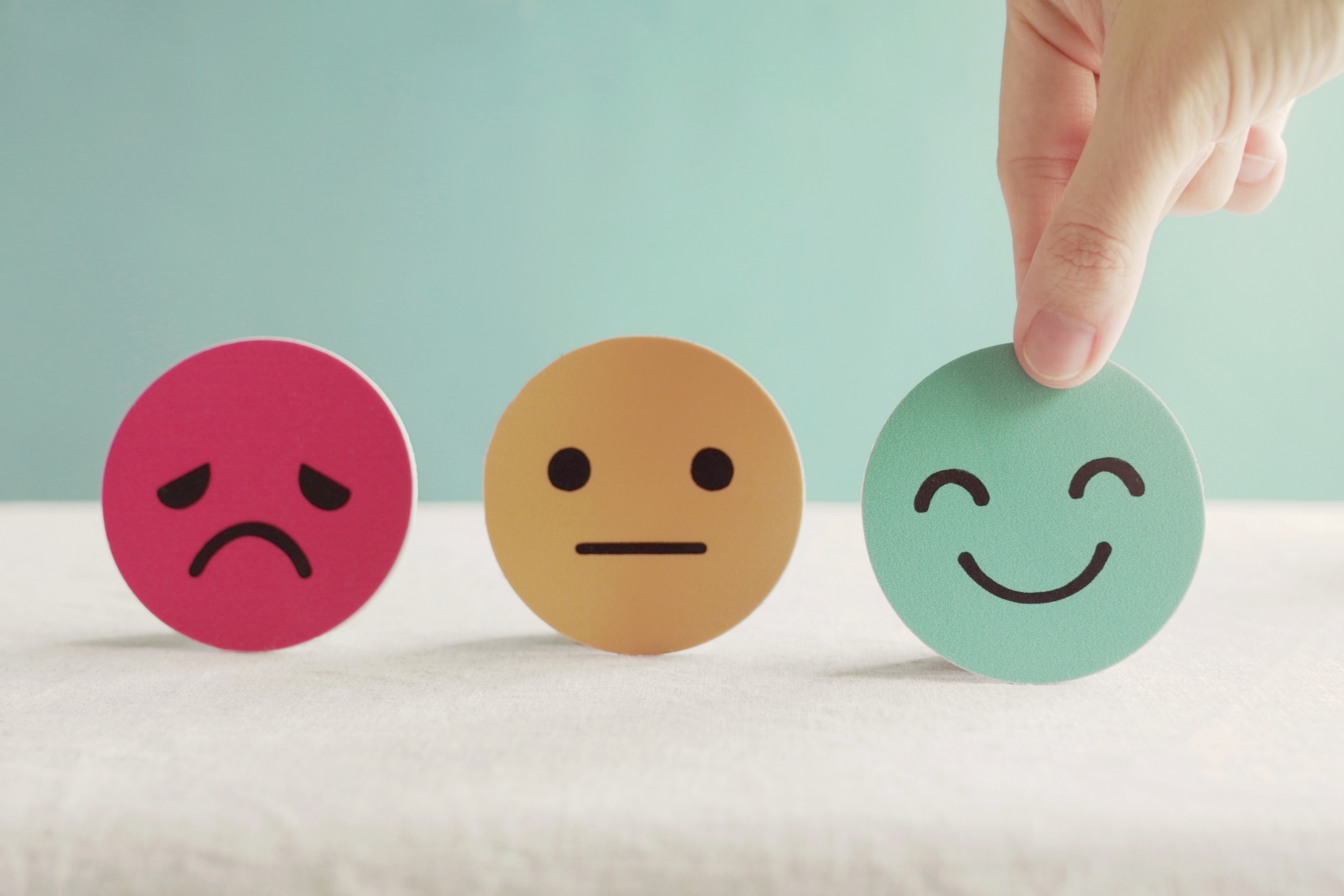 Lesson 3
Stay positive and have a nice day!